Chapter 10 – Legal Stuff
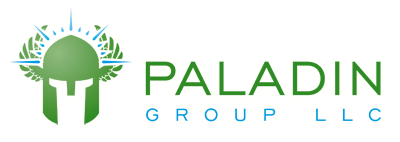 Background (845)
As technology increases and becomes more and more complex and people integrate it more and more, computer crime becomes a new avenue for criminals.
Identity theft
Trade secrets (corporate espionage)
Fraud
Computer crime is the fastest growing white collar crime.
Background (846)
Computer crime laws (cyber law) when they exist deal with some of the core issues.
Un authorized modification
Destruction
Disclosure of secret information
Un authorized access
Background (846)
There are 3 categories of computer crime
Computer assisted crime – computer as a tool
Computer targeted crime – computer is the victim
Computer incidental – not attacker or victim, just happened to be involved but involvement is insignificant
Background
The reason these 3 categories are created is to try to help computer law into current laws (example so trespassing laws can apply to computer access, rather than creating new computer specific laws)
Complexities in Cybercrime (949)
It is very difficult to prosecute cybercrime
Laws are fairly new if they exist at all, they are also not often complete
Hackers can commit crimes without any physical evidence
Hackers can spoof addresses, or attack from other machines than they simple clean or destroy
Attackers can setup zombie/botnet armies
Complexities in Cybercrime
Not everyone reports breaches (
in fact many companies do not due to public relations concerns
Companies often don’t understand security and it’s implications, or they don’t want to deal with it because they see it as only a cost. They don’t understand how much it can cost NOT to provide proper security.
Evolutions of Attacks
Years ago attackers where mainly made up of technical people who were interested in how things worked. Some of this was just for curiosity some was for bragging rights.
Then script kiddies* came on board, again mostly to be “cool”
However as there is more assets in computing, organized crime is now involved.
Problems of Different Countries
It’s hard enough to prosecute crime in one country, however what about hacking between countries? What laws apply, What country should prosecute, How/will they share information. Will they even co-operate?

Example:
If someone in North Korea attacked the US, do you think NK would assist?
Types of Law (856)
There are different kinds of legal systems. You need to understand these systems for the exam. 
Civil (Code) Law
Common Law
Customary Law
Religious Law
Mixed law
Civil Law
System of Law used in France and Spain
Different than Common law used in the UK and US
Rule based NOT precedence based
Focused on written/codified laws
Not the same as civil (or tort) laws in the US
Common Law
Developed in England
Based on previous interpretation of law (precedence)
Today it uses Judges and juries of peers
Broken down into (more later)
Criminal
Civil
Regulatory
Innocent until proven guilty
US, Canada, UK, Australia, New Zealand
Criminal Law (common law subtype)
Defined as individual conduct violating government laws enacted for the protection of the people. 
Conviction usually results in jail time 
Could end in financial restitution
Main purpose is punishment for the offender
Jury must find beyond a reasonable doubt
Civil law (common law subtype)
Called “tort law”, it is defined as a wrong against an individual or business, typically resulting in damage or loss to an entity.
Major difference between criminal and civil is the level of proof needed (less in civil) and there is no jail sentence in civil. Either financial or injunctive relief.
(more)
Civil Law (common law subtype)
With Financial restitution damages can be
Compensatory damages – repay damage
Punitive damages – punish 
Statutory damages – determined by law, violation of the law entitles the victim to a statutory award.
Customary Law
Deals with personal conduct and behavior
Based on traditions
Used in regions where there are mixed legal systems (China, India)
Emerged when co-operation of individuals became necessary
No purely customary law practiced, mixed with other forms
Religious Law
Based on religious beliefs
Commonly divided into
Responsibilities to others
Religious duties
Rules are defined by their deities'
Also involve morality.
Mixed Law
Two or more legal systems
For example may use civil law in regards to certain crimes and religious law in regards to other crimes.
Intellectual Property Law (860)
Not necessarily concerned with right or wrong, but how a company can protect what it owns.
A major issue involved with IPL is what a company did to protect it’s resources.
Generally a company must show that data is specifically important, and that it took appropriate steps to protect it.
IPL
Type of IPL laws
Trade Secret
Copyright
Trademark
Patent

Each is explained on the upcoming slides.
Trade Secret
Some information that provides the company with some type of competitive advantage.
A trade secret is important for a companies survivability and profitability.
Examples: formula used for coke.
Copyright (861)
Protects the rights of an author to control the public distribution, display and adaption of his original work.
It does not protect a specific resources, but protects the expression of the idea.
Source code for software can be copyrighted.
Protects the un authorized copying and distribution of a work.
Trademark (862)
Used to protect a work, name, symbol, sound, shape, color or combination of these.. 
A marketing concept.
Patent (863)
Ownership of an idea or invention.
Idea must be
Novel - different from anything seen or known before 
Useful 
Not obvious

Applies for a specific period of time. Algorithms can be patented.
Other companies can license an idea in which they pay the company that holds the patent for the right to use their idea.
International Protection of Property
When you have a resource you want to protect you integrate the data into the companies data classification scheme. This should be directed by management and carried out by the IT staff. The resources should have the necessary level of access control, auditing, and proper storage. This is due care… If a company fails in this, it may not be protected by laws.
Software Piracy (863)
Generally companies license software (right to use) legally. However piracy does occur in some companies, and piracy is rampant with individuals. Some organizations help enforce proper use of software
SPA – formed by companies
FAST – Federation Against Software Theft
BSA – Business Software Alliance
Software Piracy (864)
Often to break copy protection software is “decompiled”. Decompiling can show how to exploit security holes, however it’s often done to disable copy protection mechanisms and license checks.
The DMCA (Digital Millennium Copyright Act) makes it illegal to create products that circumvent copyright protection.
Privacy (865)
With the rise of technology and all kinds of information and processing happening with computers privacy is becoming threatened. Many countries are implementing laws to protect individuals data. Usually these law require something along the lines of
Piracy
Data may only be used for the purposes it was collected.
Data may only be held for a reasonable amount of time
If data is collected on you, you have a right to receive a report outlining the data collected
Information must be accurate, kept up to date and not disclosed to a third party without permission.
People have the right to make corrections to their information.
If data is to be transmitted to a location where the data cannot be protected then transmission is prohibited
Privacy
Consideration of Privacy
The following issues have increased the need for more privacy laws and regulation
Data Aggregation and retrieval technologies advancement
Loss of borders (data travelling across borders)
Convergent technologies advancement – gathering, mining and distributing information
Different Laws and Regulations
Some important laws and regulations we will talk about are
Sarbanes Oxley (SOX)
Health Insurance Portability and Accountability Act (HIPPA)
Gramm-Leach-Bliley Act of 1999 (GLBA)
Computer Fraud and Abuse Act
Federal Privacy Act of 1974
Different Laws and Regulations
Basel II
PCI DSS
Computer Security Act of 1987
Economic Espionage Act of 1996
SOX (867)
Sarbanes Oxley was created in the wake of corporate scandals and fraud which costs investors billions of dollars.
Applies to any publically traded company
Governs Accounting Practices
Some parts apply directly to Information Technology
(more)
SOX
Provides requirements on how companies must trade manage and report on their financials.
Failure to comply can lead to stiff penalties and possible jail time for company executives. (CEO, CFO etc)
HIPPA (868)
Health Insurance Portability and Accountability Act (HIPPA)
Provided to provide national standards and procedures for the storage, use and transmission of personal medical information.
HIPPA mandates penalties for non-compliance even by mistake. 
$100 per incident up to $25,000. 
If knowingly violated $50,000 and 1 year in prison
If on purpose $250,000 and 10 years in prison
Gramm-Leach-Bliley Act of 1999
Requires financial information to develop privacy notices and give their customers the option to prohibit financial institutions from sharing their information with 3rd parties.
This act dictates that the board of directors is responsible for many of the security issues in a financial institution.
Dictates that risk management and due care concepts must be practiced
Requires a written security policy
Computer Fraud and Abuse Act (869)
This act was written in 1986 and amended in 1996, and is the primary “anti-hacking” statute. It prohibits 7 kinds of crime.
Knowingly accessing federal government computers in an attempt to access classified information
Intentional access of a computer to obtain information from an financial institution, federal government or any protected computer involved in interstate or foreign commerce.
Computer Fraud and Abuse Act
The international and un authorized access of computers of the federal government or used by the federal governments.
The knowing access of a protected computer without authorization
Knowingly causing the transmission of a program, information, code or command and as a result of such conduct intentionally causing damage without authorization to a protected computer
(more)
Computer Fraud and Abuse Act
The knowing trafficking of computer passwords with the intent to defraud
The transmissions of communications containing threats to cause damage to a protected computer

Note: all these requires that the computer is protected and the access unauthorized
Federal Privacy Act of 1974 (869)
Applies to records and documents developed and maintained by specific branches of the federal government. (not congressional, judiciary and territorial subdivisions)
The act dictates that agency cannot disclose the information without permission from the individual.*
Data can be collected, but must be relevant and necessary for it’s purpose.*
Basel II (870)
A means of protecting banks from overextending themselves and becoming insolvent.
Built on 3 main components called pillars
Minimum Capital requirements
Supervision – a framework for oversight and risk analysis
Market Discipline – requires members to disclose exposure to risk and validate adequate market capital.
PCI DSS (870)
Created by the Credit Card industry to stabilize customer trust, companies started with their own initiatives, but eventually came together with PCI DSS.
Applies to any entity that process, transmits, stores, and accepts credit card data.
Varying levels of compliance and penalties exist and depend on the size of the customer and the volume of transactions.
12 main requirements
Private sector initiative, NOT law.
Computer Security Act of 1987 (872)
Requires US federal agencies to identify computers systems that contain sensitive information. 
Agencies must develop a security policy for each system and conduct training for individuals involved with these systems.
Economic Espionage Act of 1996
Provides the structure when dealing with corporate espionage.
This allows the FBI to investigate corporate espionage cases.
Employee Privacy Issues
In any work environment the company must be able to protect it’s resources. Part of this will be monitoring employees activities.. However you must be careful.

A company MUST take proper steps to ensure that the employees KNOW what type of monitoring can take place. If they don’t they can be sued for violation of privacy laws.
Employee Privacy Issues
Monitoring must be work related.
Monitoring must be done in a consistent way, and should happen in a broad manner. rather than just one or two people that are being monitored.
Any monitoring should be stated in the security policy, 
Stated in employment agreements (which are signed by the employee) 
Login BANNERS* should be when they log in, stating that they will be monitored.
(more)
Employee Privacy Issues
Email monitoring policy should state who can and cannot read employee messages and where they can read messages.
A company must not promise privacy and then read messages, otherwise they may be sued.
A company MUST state what types of activity are and are not allowed.
Company Liability issues
Due Diligence – Research into risks
Due Care – operational activities to mitigate risk
Downstream liability – if we give private information to another company (partner maybe) and they don’t protect it, properly we can be sued.
Cracker attacks – if a company does not provide the necessary level of protection and personal or financial data is stolen, they may also be held liable for being negligent in it’s protection of data.
Computer Forensic Investigation
Investigations (879)
Computer Crimes are increasing, security professionals should understand how investigations should be carried out.
It is critical that any computer investigation be carried out in a way such that evidence is admissible in court. There are many steps that we need to carry out appropriately. Which we will talk about soon.
Incident Response (883)
Terms
Event – a negative occurrence that can be observed, verified and documented.
Incident – a series of events that negatively affects the company or impacts it’s security posture.
Incident Response
It is very important that a response to an incident be in a controlled an methodic manner. Once detected the evidence should remain unaltered until someone familiar with the proper procedures for collecting data from a computer crime can be involved. Otherwise data can be destroyed or invalidated.
There should also be a company incident response policy that lays out procedures. It should indicate if a system should immediately be taken off line, or continue functioning (why would we do either?) and cover other concerns.
Incident Response
All organizations should also develop an incident response team. The team should have 
Someone from senior management
A network administrator / system admin
Security officer
Public affairs personnel etc
Incident Response team
There should be a set of predetermined steps that are taken to ensure uniformity and that no steps are skipped. (see later)
Part of the plan should determine whether the company just “fixes” the problem or tries to prosecute.
If the team determines a response has happened senior management should be immediately notified.
HR should be notified if a suspect is an employee.
Incident response should be part of the companies Disaster Recovery Plan (why?)
Incident Response Procedures (883)
We said earlier there should be a set of procedures for incident response, these can vary from company to company, here are ISC2 recommended procedures
Triage
Reaction
Follow Up
We will talk about each of these
IRP Step 1: Triage
Triage – determine what systems/networks etc have been compromised, determine the extent of compromise. Set priorities.
IRP Step 2: Reaction
Reaction contains 3 steps
Containment – what is this? What are the pros/cons of containment?
Analysis – gather logs and try to figure out what happened.
Tracking – determine if source is internal or external, track as much as possible.
IRP Step 3: Follow Up
Follow up tries to ensure that the vulnerability gets fixed and that it can not happen again. has 3 stages
Repair – fix initial problem, stop any additional damage.
Recovery – get things back up and running
Prevention – take steps to make sure thing cannot happen again
Computer Forensics and Proper Collection of Evidence
The past model did not include forensics and prosecution as that is up to management to decide and not all companies will try to prosecute (why not?)
If we do try to prosecute there are some concepts we need to understand.
Forensics
First of Digital forensics is the science for the recovery and analysis of electronic data on computer systems.
There are specific processes in how to do forensics and anyone that is involved in digital forensics work should be properly trained. There are many steps that you need to take when doing forensics not following best practices can destroy or invalidate critical tracking information and evidence.
(more)
Forensics
Before doing any investigative work on a system the system should
Have a memory dump preformed.
Duplicate the hard drives, only do forensics work on the duplicated hard drive as not to contaminate critical system data.
Forensics investigators should have an notebook (with pages not easily removed), camera and evidence id tags.
IOCE (888)
The International Organization on Computer Evidence was created to develop principles dealing with how to collect and handle digital evidence. The principles are
When dealing with digital evidence, all general forensics and procedural principals must be applied
Upon seizing digital evidence, actions should not alter the evidence*
When accessing original evidence that person should be properly trained
(more)
IOCE (888)
All activity relating to the seizure, access, storage and transfer of digital data should be fully documented (i.e.. Chain of custody)
An individual is responsible for all actions taken on the evidence while in their possession
Any agency involved in the seizure, access, storing or transferring of said evidence should be in compliance with these principals
Motive Opportunity and Means
Just like regular crimes it is necessary to understand the Motive Opportunity and Means of computer crimes.
Forensics process
Forensics investigations should follow a standard set of procedures
Identify – that a crime has been committed
Preservation* - preserve original data*
Only allow authorized individuals to the crime scene.
Take many pictures of  the scene
Duplicate the hard drive using a bit level copy (ex. dd on Unix) make at least 2 copies (primary/control) and working image
Create hashes on files before analysis (why)
Forensics process
Collect – collect all relevant data for analysis
Examine – pretty obvious
Presentation – present findings
Decision
Forensics process
It is critically important that when dealing with evidence a proper chain of custody is kept.
Photographs should be taken before equipment is disassembled.
All evidence gathered MUST be marked in some way with the date, time, case number and initials of the collector.
Any time evidence is accessed/opened, similar information should be kept in the chain of custody log (just like on CSI etc)
Evidence and Court
What is admissible in Court?
Generally computer evidence is considered hearsay meaning the evidence is “secondary” evidence (later)
Hearsay is not generally admissible in court.
For computer evidence to be admissible there should be the testimony of a security person that generated the logs and collected and analyzed them.
Logs used must be generated as the normal part of business activities and not just for this single event.*
Chain of custody tries to show that the evidence has not been tampered with.
Evidence
Any evidence that is introduced should have the following attributes
It is sufficient – must be persuasive enough to convince someone of it’s validity, it cannot be subject to interpretation.
It is reliable – it must be consistent with the facts, cannot be based on opinions or copies of an original document (that’s where digital evidence often has problems)
(more)
Evidence
It is relevant – must have a reasonable relationship to the findings.
It is legally permissible – obtained in a legal way
Evidence Types (899)
There are a few categories of evidence that you need to be aware of
Best Evidence – most reliable evidence, (ex. An original signed contract), physical evidence
Secondary Evidence – not viewed as reliable. Oral evidence such as a witness testimony or copies of an original document are secondary evidence.
(more)
Evidence Types (899)
Direct Evidence – evidence that can prove a fact all by itself and does not need backup information. Presumptions are not required. Example is testimony of a direct witness to a crime. (this is secondary in nature, but does not require evidence to back it up). Often based on information gathered by the 5 senses.
Evidence Types (899)
Conclusive Evidence – irrefutable and cannot be contradicted. Does not require corroboration.
Circumstantial Evidence – can prove an intermediate fact, which then be used to assume the existence of another fact.  (example if someone said a friend said he was going to take down eBay)
(more)
Evidence Types (900)
Corroborative Evidence – supporting evidence that is used to help prove an idea or a point. It cannot stand on it’s own but is used to help prove a primary piece of evidence.
Opinion evidence – opinions cannot be used in testimony, unless the opinion is that of an expert in a field.
(more)
Evidence Types (900)
Hearsay Evidence – oral or written evidence presented in court that is secondhand and has no firsthand proof of accuracy or reliability. This is most computer log evidence
However If documents are made during regular business routines, they may be admissible

(more)
Evidence Types
Admissibility is based on the following
Procedures for collecting and maintaining evidence
Proof of how errors were avoided
Identification of custodial and skill set
Reasonable explanation for
Why certain actions were taken
Why specific procedures were bypassed
Note, logs created on a one time basis are NOT allowed.*
Surveillance, Search and Seizure
Enticement - describe
Entrapment – describe
Different Types of Attacks (903)
Salami – small un-noticeable crimes leading to a larger crime. (Superman/office space accounting)
Data Diddling – altering existing data, usually as it’s being entered. Example (ringing up $40.00 of charge, charging customer $60, keeping $20). Altering invalid info into an application such as accounting revenue data)
Different Types of Attacks
Excessive Privileges – when privileges are mis-configured giving someone more privilege that they need.
Password Sniffing – 
IP Spoofing
Dumpster Diving
Emanations Capturing
Wiretapping
Ethics (ISC) (906)
Any computer security professional should follow a code of ethics, ISC will ask you about ethical questions on the exam.
You should know their basic code
Act honorably, honestly, justly.. To protect society
Work diligently, provide competent services, and advance the security profession
Encourage, teach, mentor and value the certification
Discourage FUD, and do not consent to bad practices
(more)
Ethics (ISC)
Observe all contracts and give prudent advice
Avoid conflicts of interest, and take only the jobs you are qualified for
Stay current on all skills
Computer Ethics Institute (907)
10 commandments – read on 907
IAB (908)
Internet Architecture Board – is generally concerned with the following unacceptable behavior
Seeking to gain unauthorized access to internet resources
Disrupting the use of the Internet*
Wasting resources*
Destroying the integrity of computer based information
Compromising the privacy of others
Conducting Internet-wide experiments
Ethics
You should also be aware of things that are not ethical or ethical fallacies
Attacking system to “learn” even if you don’t intend harm
Virus writing is NOT protected by the first amendment.
Information should be free so it’s OK to distribute copyrighted material or private data
Chapter 10 - Review
Q. What is SOX concerned with, who does it apply to?

Q. What is HIPPA concerned with?

Q. What is Gramm-Leach-Bliley concerned with?

Q. What is the Computer Fraud and Abuse Act concerned with?
Chapter 10 - Review
Q. What is the Federal Privacy Act concerned with?

Q. What is Basel II concerned with?

Q. What is PCI-DSS concerned with?

Q. Explain some employee privacy concerns for employer.

Q. Why do you make multiple copies of a hard drive when doing a forensics investigation?
Chapter 10 - Review
Q. What is a Salami attack?

Q. What is data diddling?

Q. What is the IAB mainly concerned with in regards to ethics?